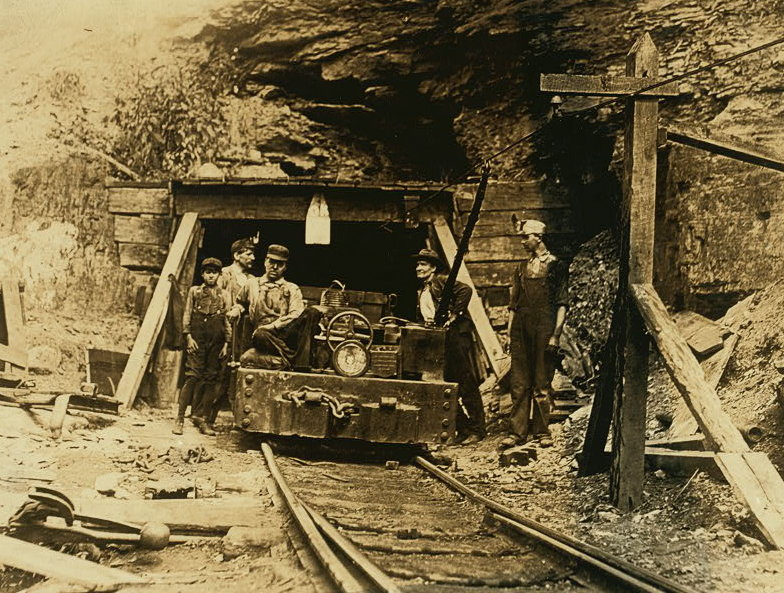 Class 8:
Mining
Cryptocurrency Cabal
cs4501 Fall 2015
David Evans and Samee Zahur
University of Virginia
In the News…
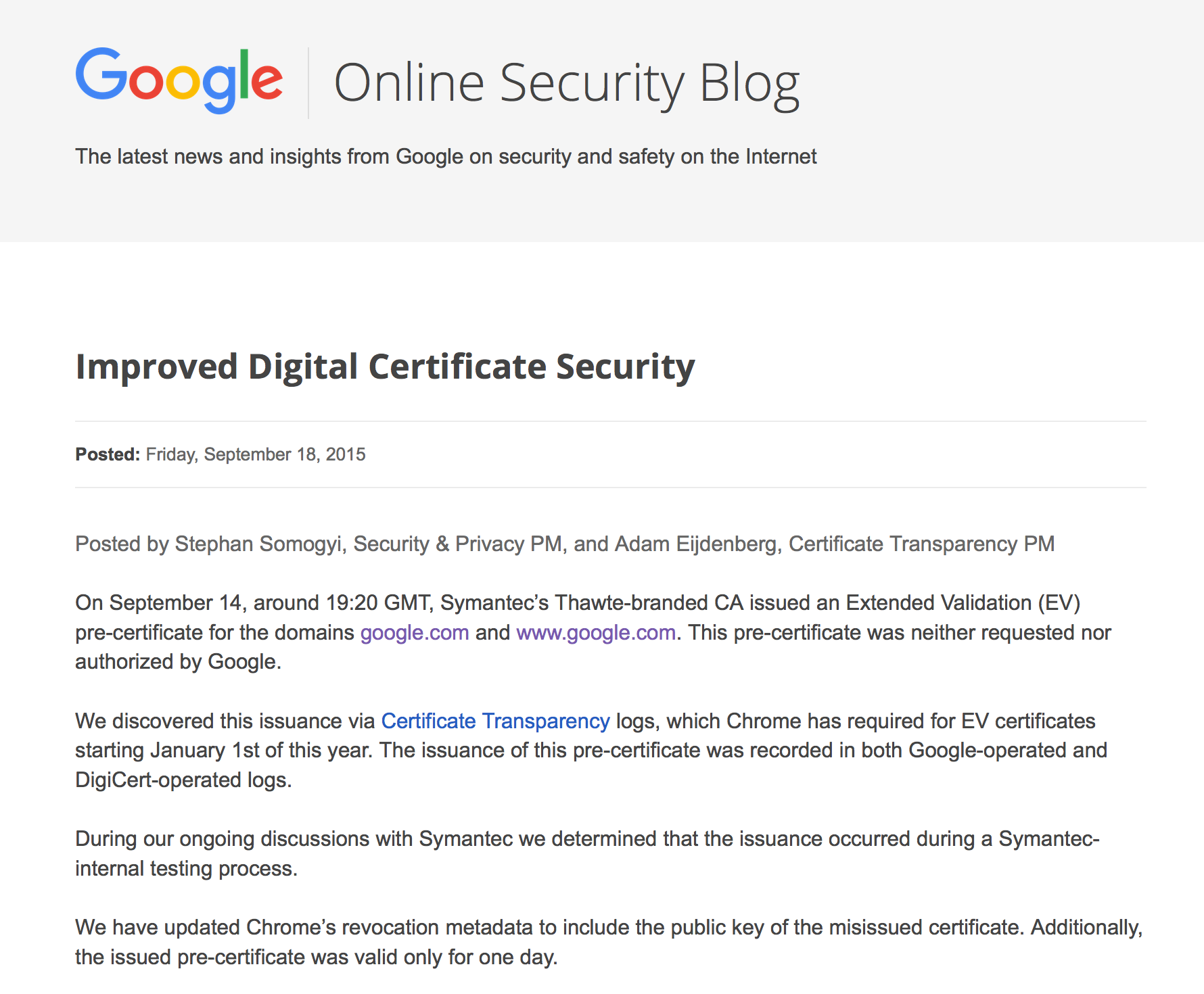 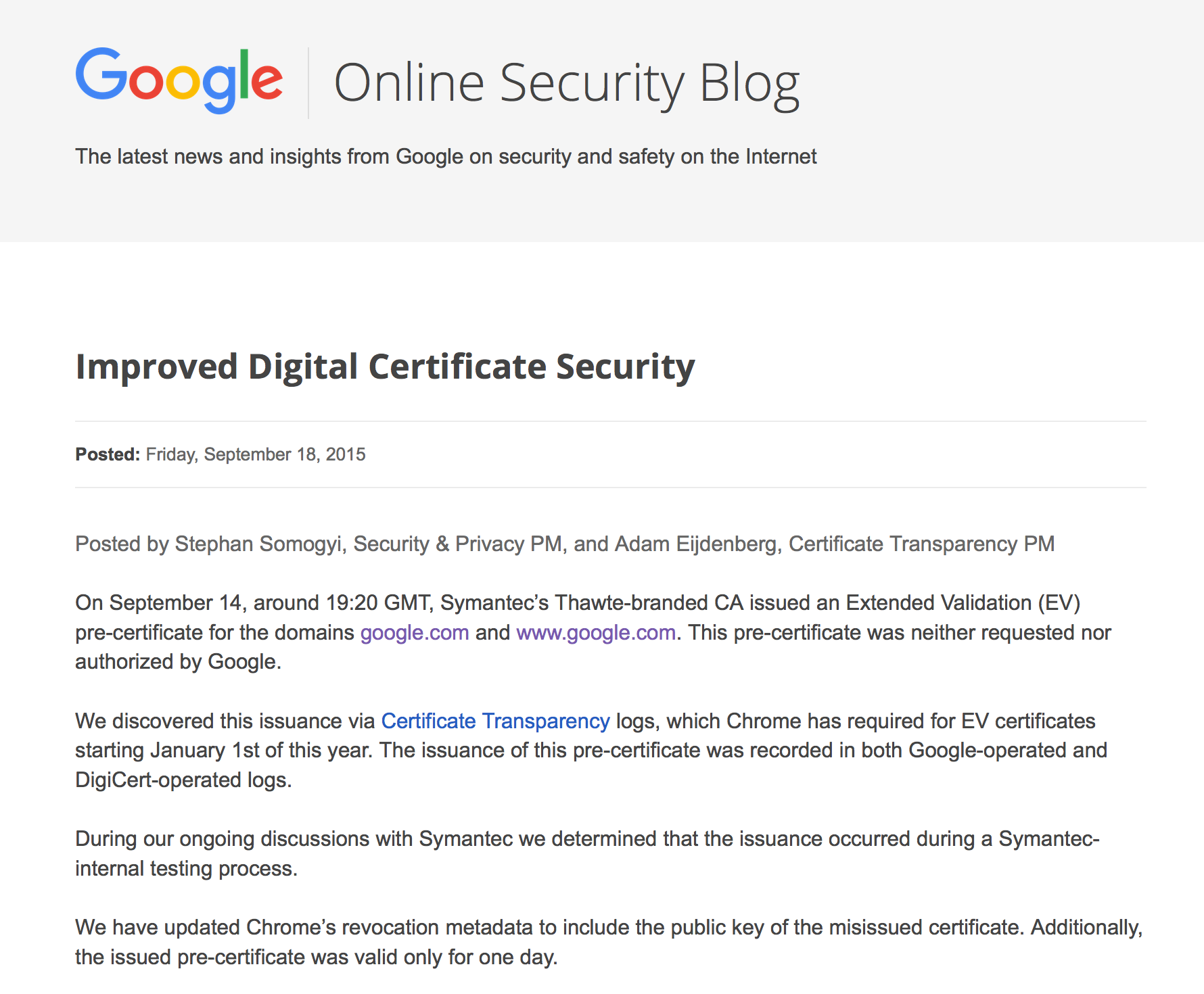 1
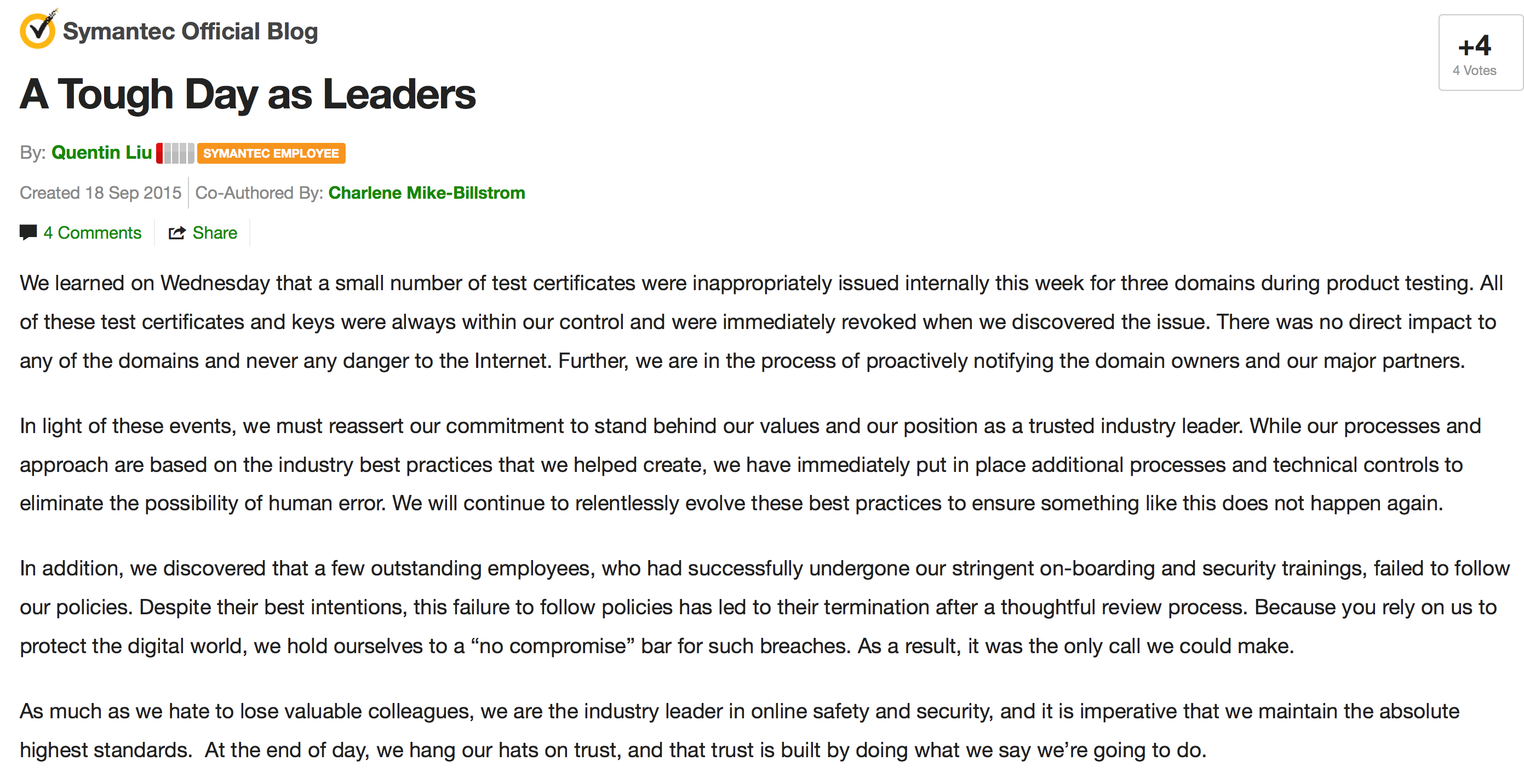 2
Plan
Blockchain
	What’s in a Block
     Merkle Trees
Mining
Checkup 2 is Wednesday
covers all readings
classes 1-8, PS1
discussion of Checkup 1
3
Blockchain Recap
B0
Nonce
Nonce
Nonce
H(B2)
H(B0)
H(B1)
Transactions
Transactions
Transactions
Find a nonce x such that: 
SHA-256(SHA-256(r || x)) < T/d
r = header 	includes H(previous block)
4
Actual Bitcoin Block
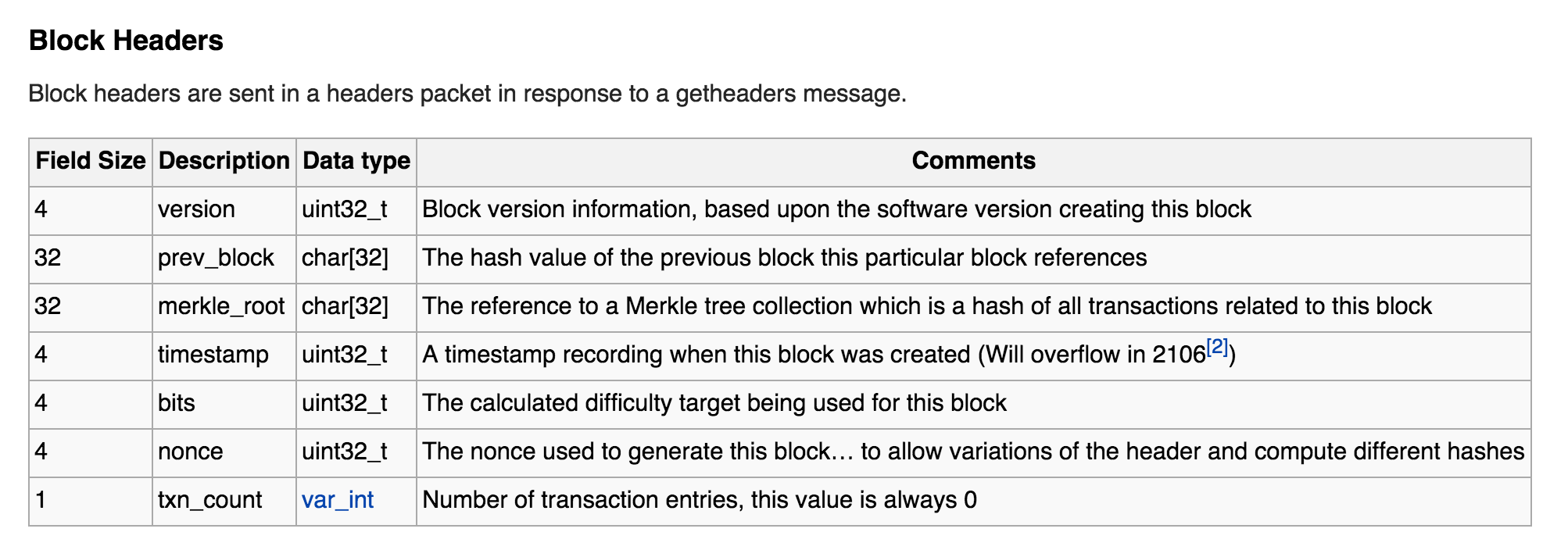 https://en.bitcoin.it/wiki/Protocol_documentation#Block_Headers
5
Let’s Look at Some Blocks…
https://blockexplorer.com/blocks
http://blockexplorer.com/b/0
https://blockexplorer.com/rawblock/0000000000000000080baee7ff8e34ee47a9212e53f5c6a6382d11e3ce14adba
6
Recording Transactions
Mining next block:
	Find a nonce x such that: 
	SHA-256(SHA-256(r + x)) < T/d
Nonce
H(B2)
Transactions
r depends on the actual transactions…which keep happening!
7
Bad Idea #1?
transactions = H(tx0 || tx1 || tx2 || … || txn)
8
Bad Idea #2?
transactions = H(tx0) || H(tx1) || H(tx2) || … || H(txn)
9
Slightly Better Idea
transactions = H(txn || H(txn-1 || H(txn-2 || … || H(tx1))))))
10
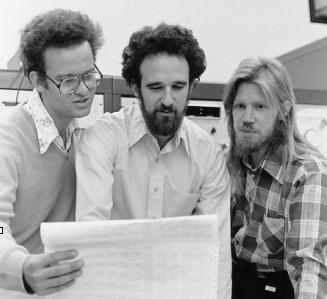 Merkle Trees
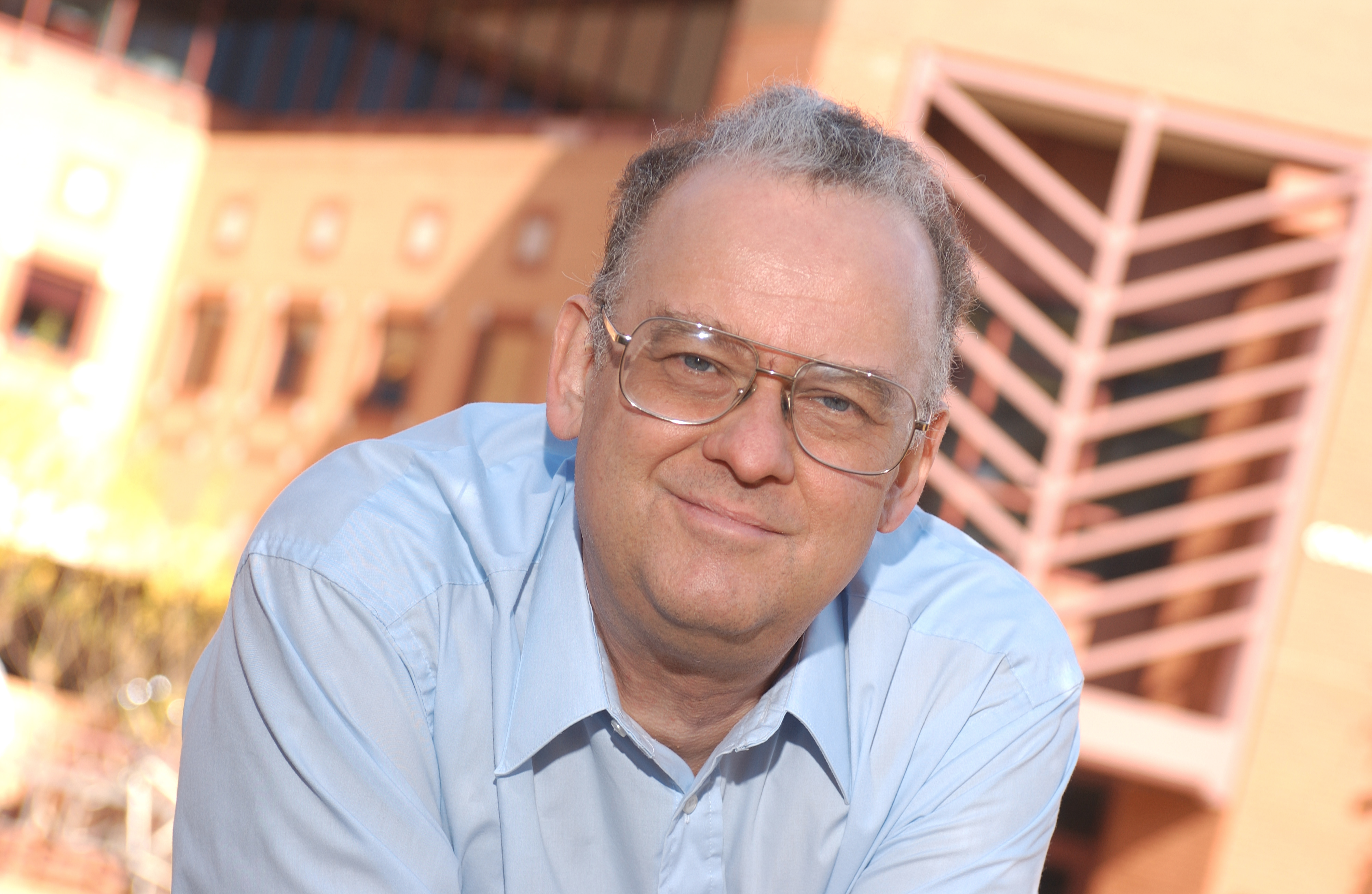 Ralph Merkle with 
Martin Hellman, Whitfield Diffie (1977)
Diffie-Hellman(-Merkle) Key Exchange (1976)
11
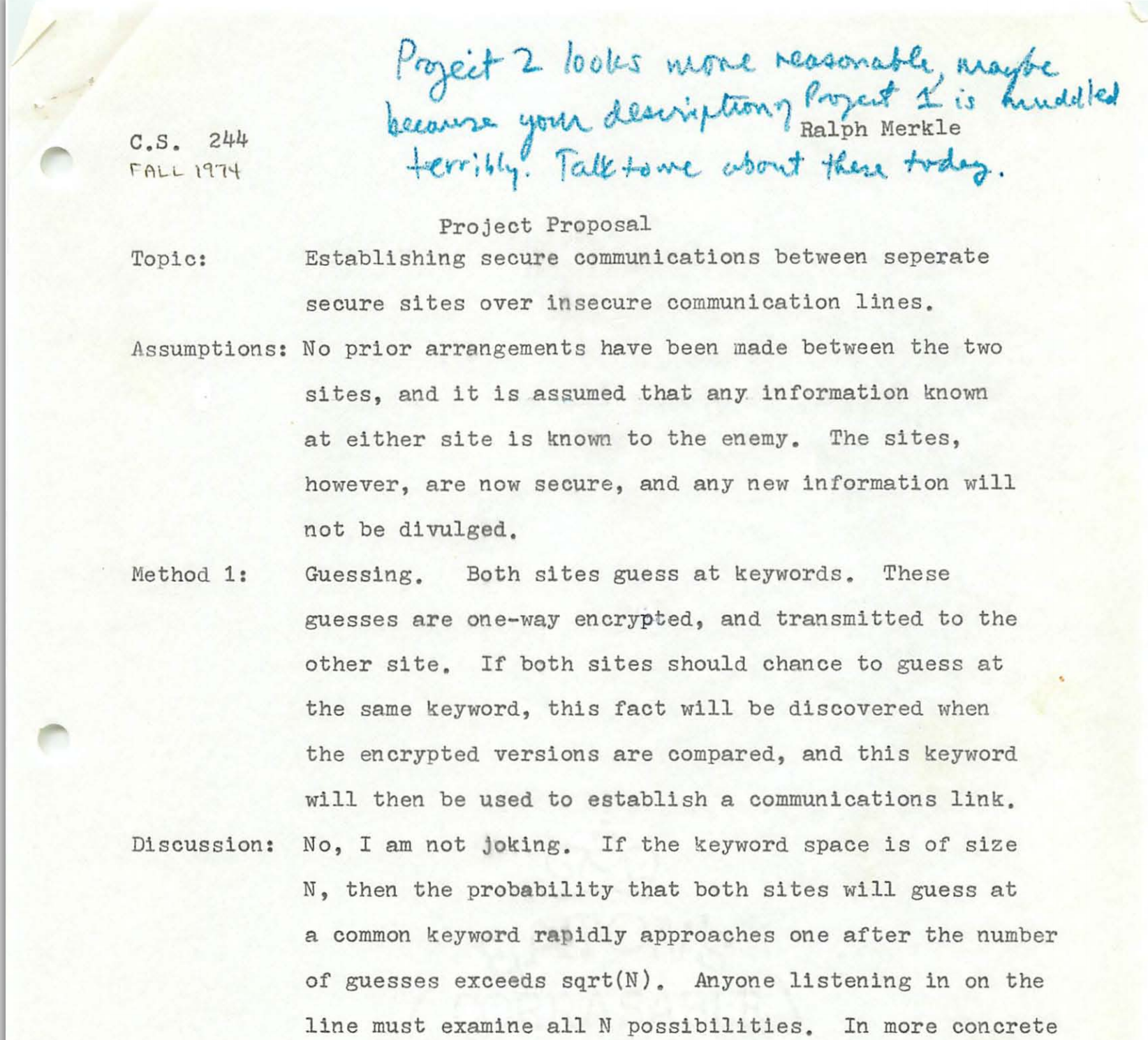 Merkle’s Puzzles
12
Merkle Trees
13
Hroot= h(H12 + H34)
H34= h(H3 + H4)
H12= h(H1 + H2)
H3=h(T3)
H2= h(T2)
H4=h(T4)
H1 = h(T1)
T4
T2
T3
T1
Mining
B0
Nonce
Nonce
Nonce
H(B2)
H(B0)
H(B1)
Transactions
Transactions
Transactions
Find a nonce x such that: 
SHA-256(SHA-256(r || x)) < T/d
r = header 	includes H(previous block)
					root of Merkle tree of transactions
15
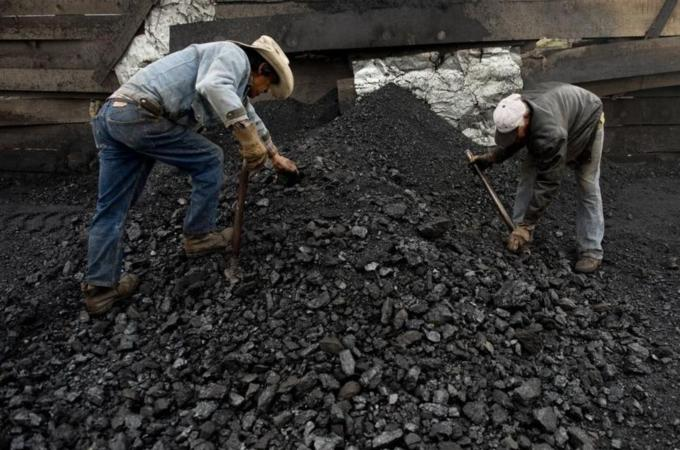 Why Mine?
16
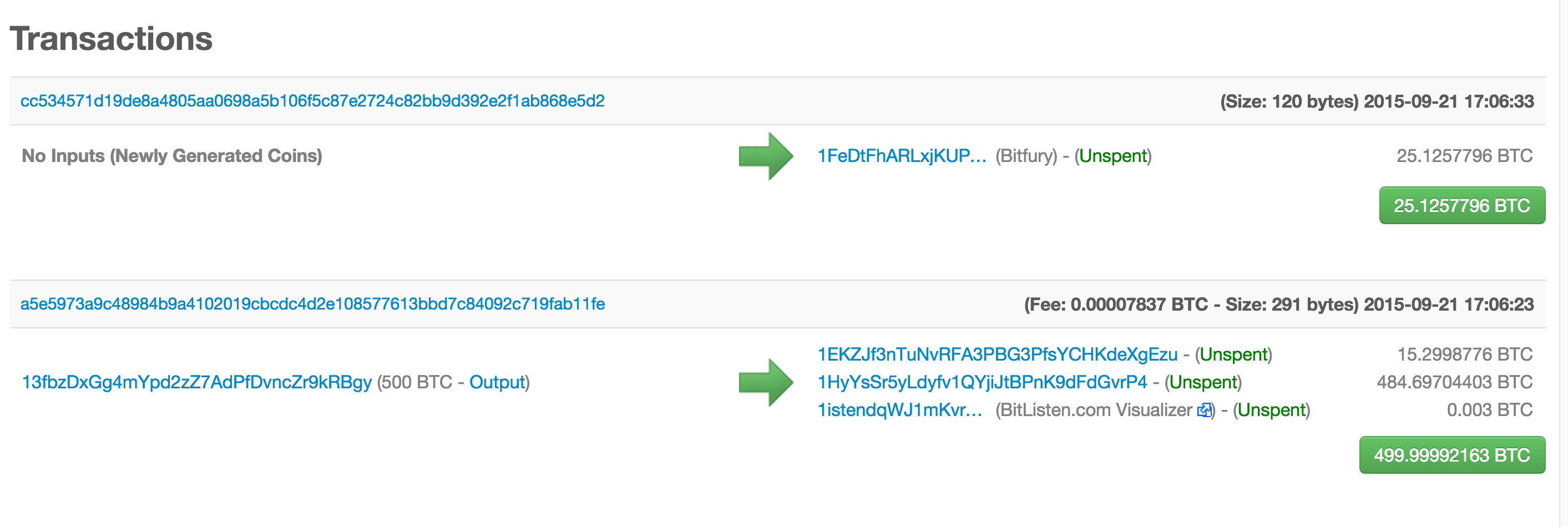 Coinbase Transaction!
17
Mining Pseudo Algorithm
Setup:
	block := construct next block header
         difficulty := next difficulty
         // look for nonce
	while true {
            block.Header.nonce += 1 // guess next nonce
  	   hash, _ = block.Header.BlockSha()
	   if hash < difficulty { Success! }
        }
18
package main
import "github.com/PointCoin/fastsha256"
import "log"
import "time"

func main() {
        msg := "test"
        hasher := fastsha256.New()

        hasher.Write([]byte (msg))
        starttime := time.Now()
        num := 10000000
        for i := 0; i < num; i++ {
                hasher.Sum(nil) // ignore result                                                    
        }
        elapsed := time.Since(starttime)
        log.Printf("Total time: %s", elapsed)
        log.Printf("Average hashing time: %d ns", elapsed.Nanoseconds() / int64(num))
}
19
ubuntu@ip-172-31-39-215:~/template_miner$ go build timer.go
ubuntu@ip-172-31-39-215:~/template_miner$ ./timer
2015/02/11 16:50:42 Result: 9f86d081884c7d659a2feaa0c55ad015a3bf4f1b2b0b822cd15d6c15b0f00a08
2015/02/11 16:50:50 Total time: 7.650548619s
2015/02/11 16:50:50 Average hashing time: 765 ns
ubuntu@ip-172-31-39-215:~/template_miner$ time ./timer
2015/02/11 16:50:55 Result: 9f86d081884c7d659a2feaa0c55ad015a3bf4f1b2b0b822cd15d6c15b0f00a08
2015/02/11 16:51:03 Total time: 7.676091298s
2015/02/11 16:51:03 Average hashing time: 767 ns

real    0m7.681s
user    0m8.541s
sys     0m0.131s
2.5 GHz processor on 
M3.large EC2 node
20
Cost of Mining
Setup:
	block := construct next block header
         difficulty := next difficulty
One attempt:
	block.Header.nonce += 1 // guess next nonce
	hash, _ = block.Header.BlockSha()
	if hash < difficulty { Success! }
How long will it take to find a block using free EC2 nodes?
21
Probability of Success
Assume: SHA-256 produces uniform random output 
	SHA-256(x)  [0, 2256)
Target = Tmax / Difficulty
Tmax ≈ 2224
Difficulty = 59,335,351,234
https://bitcoinwisdom.com/bitcoin/difficulty
22
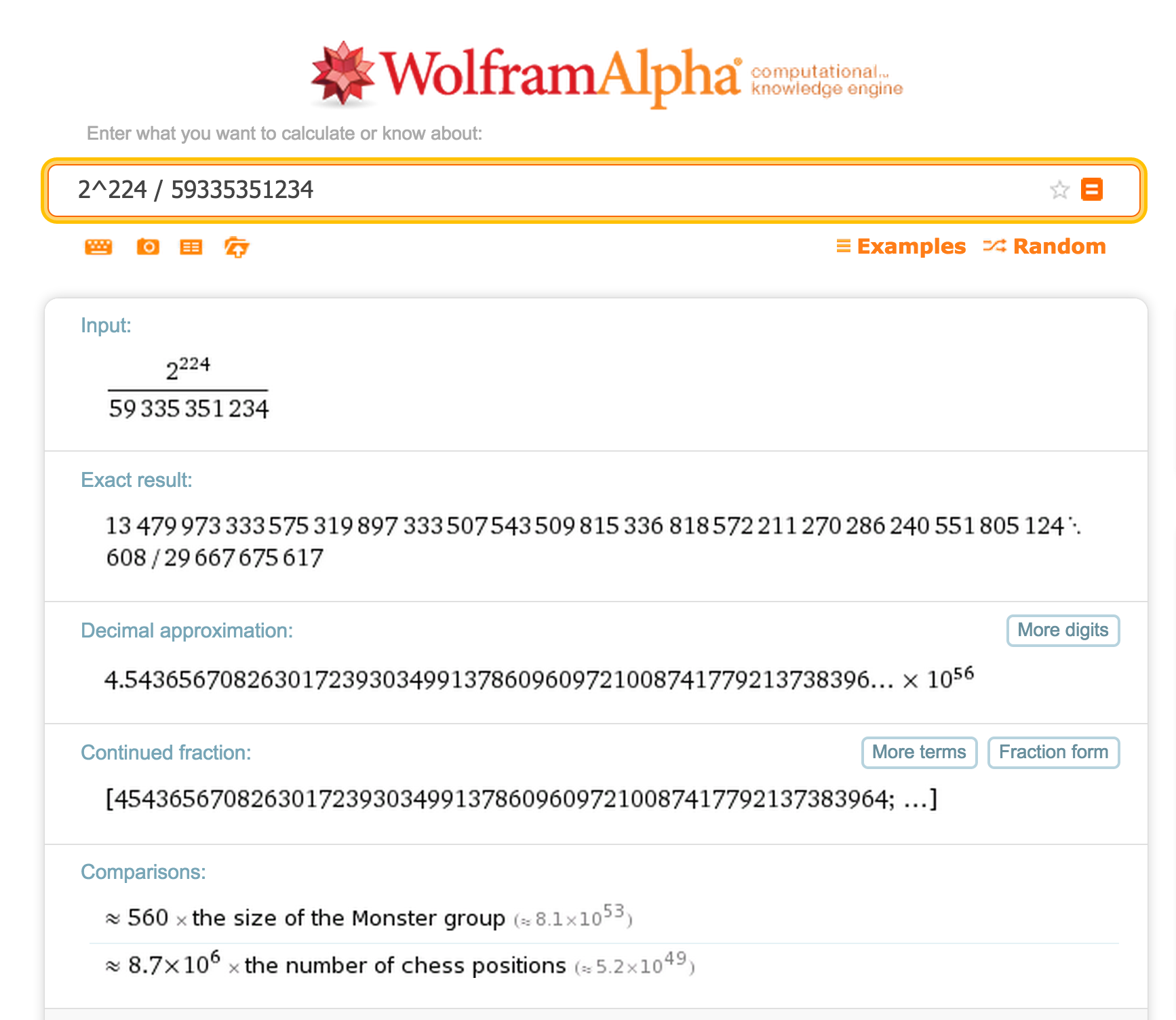 23
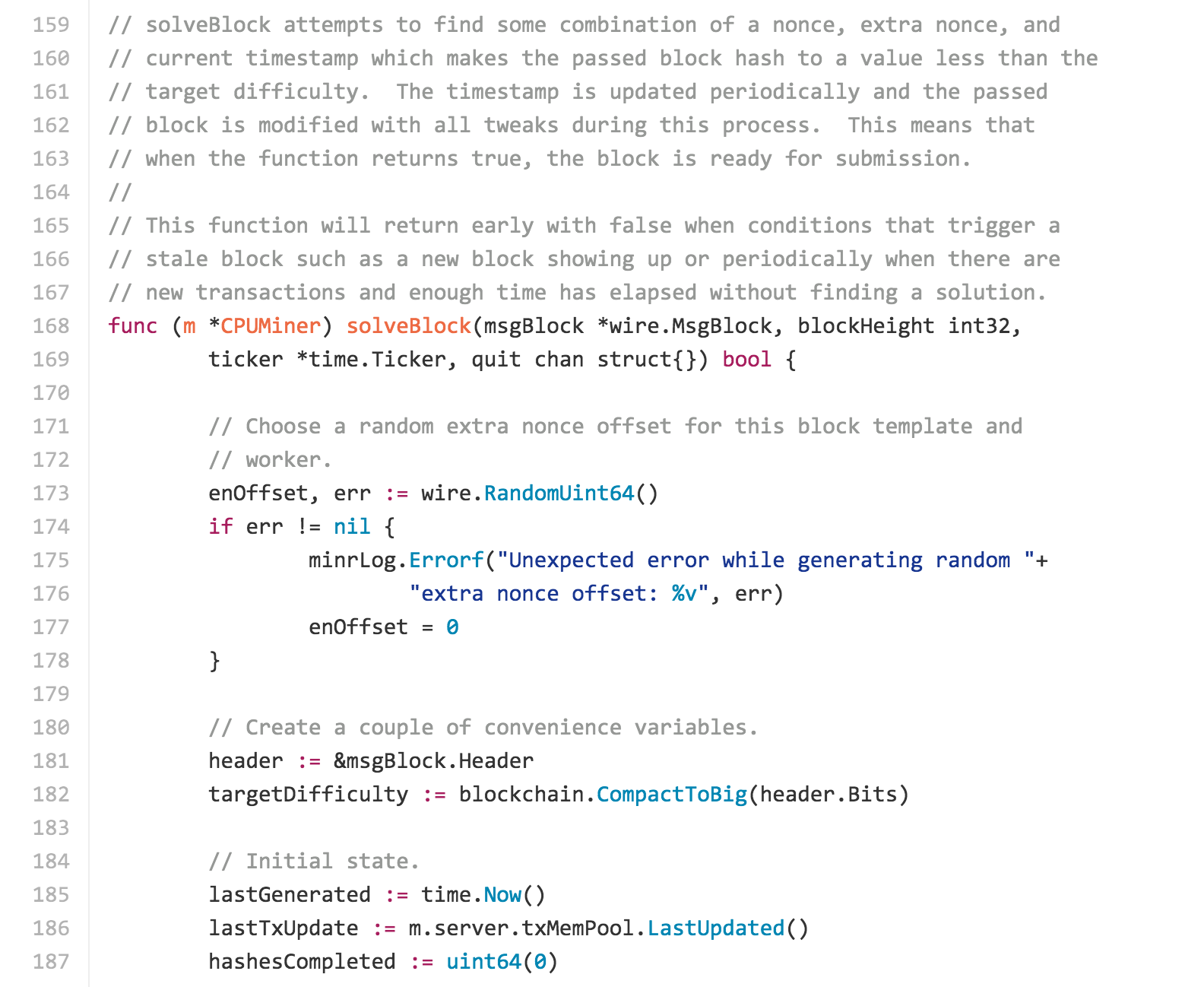 https://github.com/btcsuite/btcd/blob/master/cpuminer.go
24
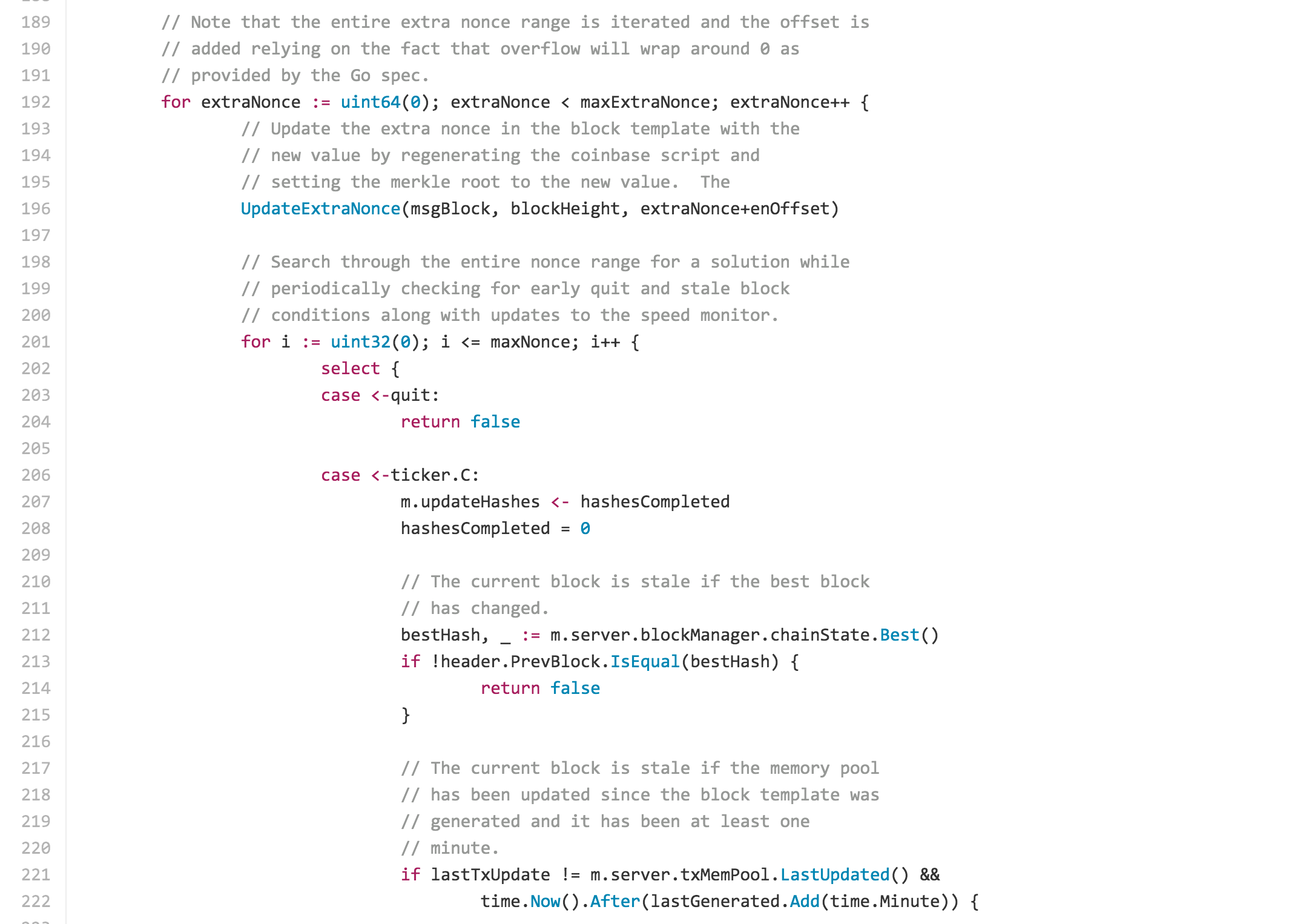 25
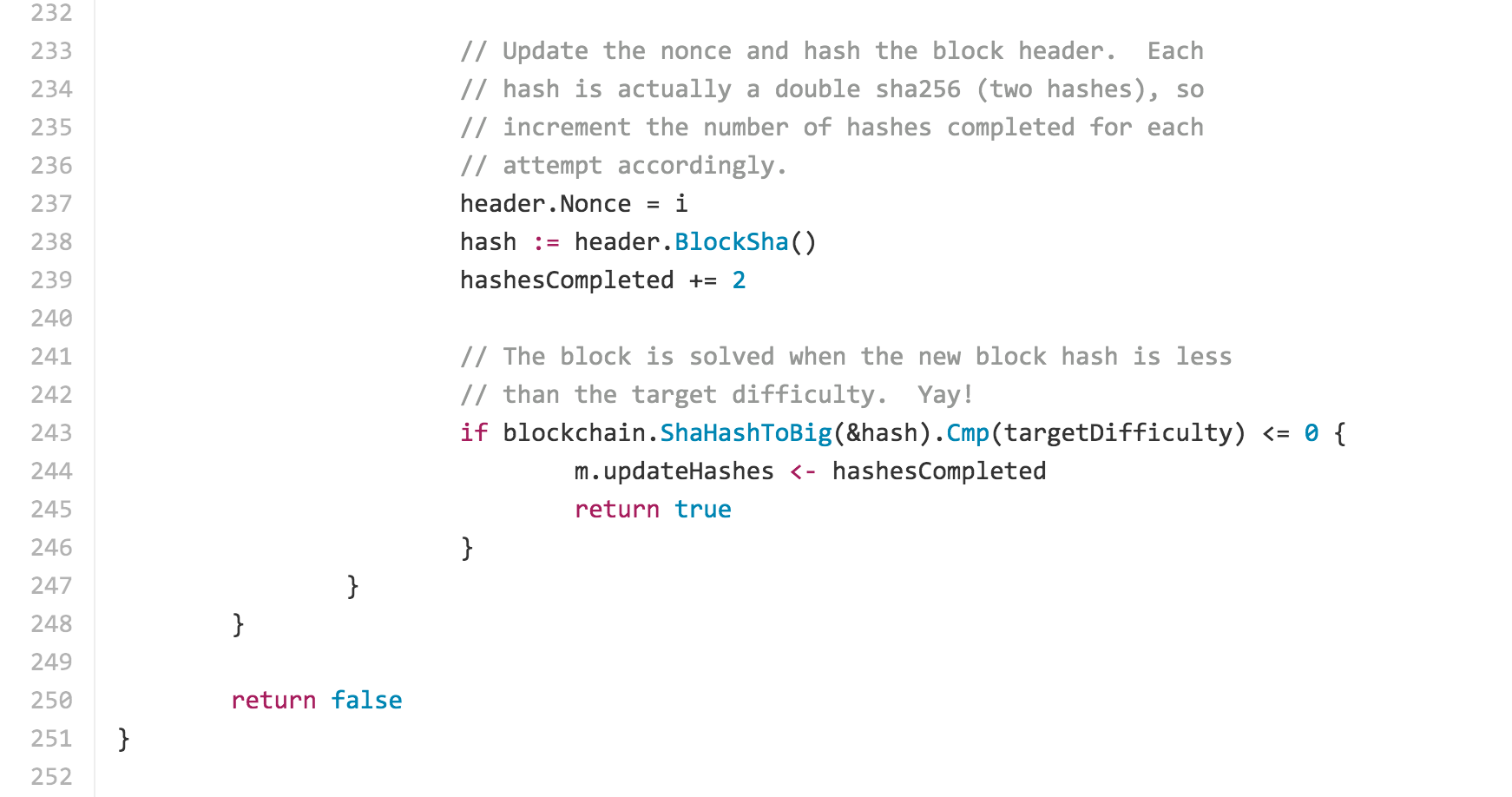 26
>>> difficulty = 59335351234 
>>> target = 2 ** 224 / difficulty
>>> success_probability = target / 2**256
3.9239785189045e-21
>>> expected_hashes = 1 / success_probability
2.5484339304670328e+20
>>> nanos_needed = expected_hashes * 760
>>> seconds_needed = nanos_needed / 10**9
>>> years = seconds_needed / (60 * 60 * 24 * 365)
6141583.546280267
>>> years * 2
12283167.092560533
Free Money?
Expect to mine one block in 12M years (assuming no increase in difficulty!)
27
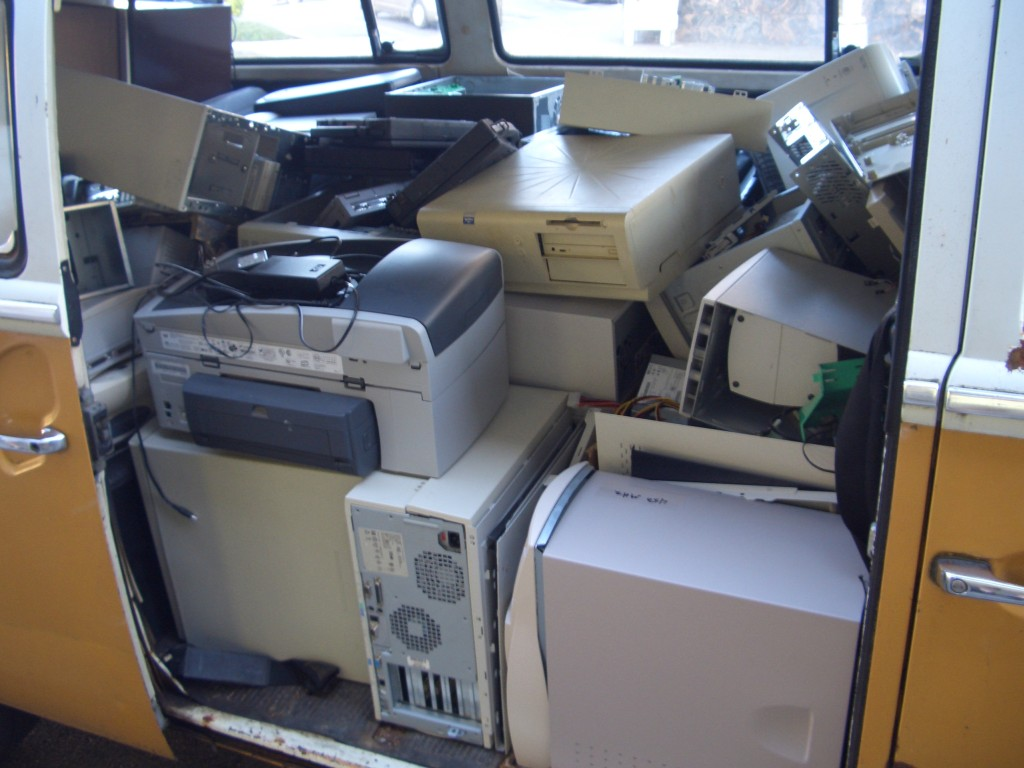 Why are computers so useless?
28
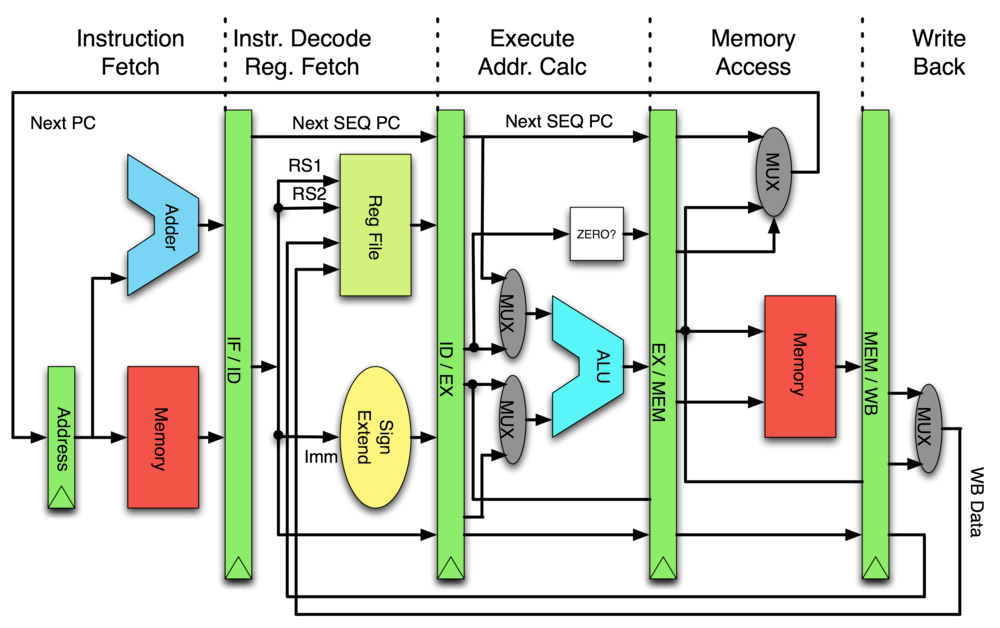 XOR two 32-bit values in CPU
29
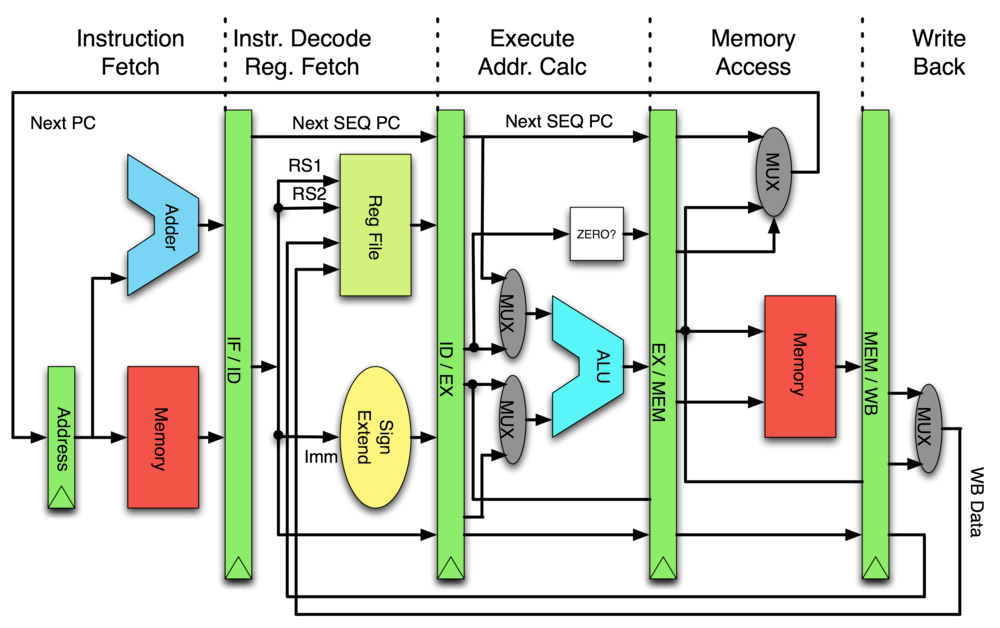 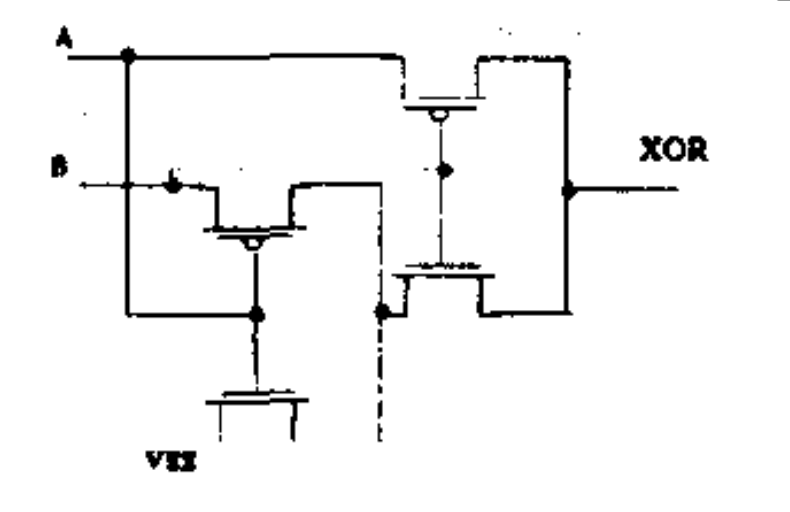 4 transistors XOR design
XOR two 32-bit values in ASIC
XOR two 32-bit values in CPU
30
https://en.bitcoin.it/wiki/Mining_hardware_comparison
1J ~ “lift an apple one meter”
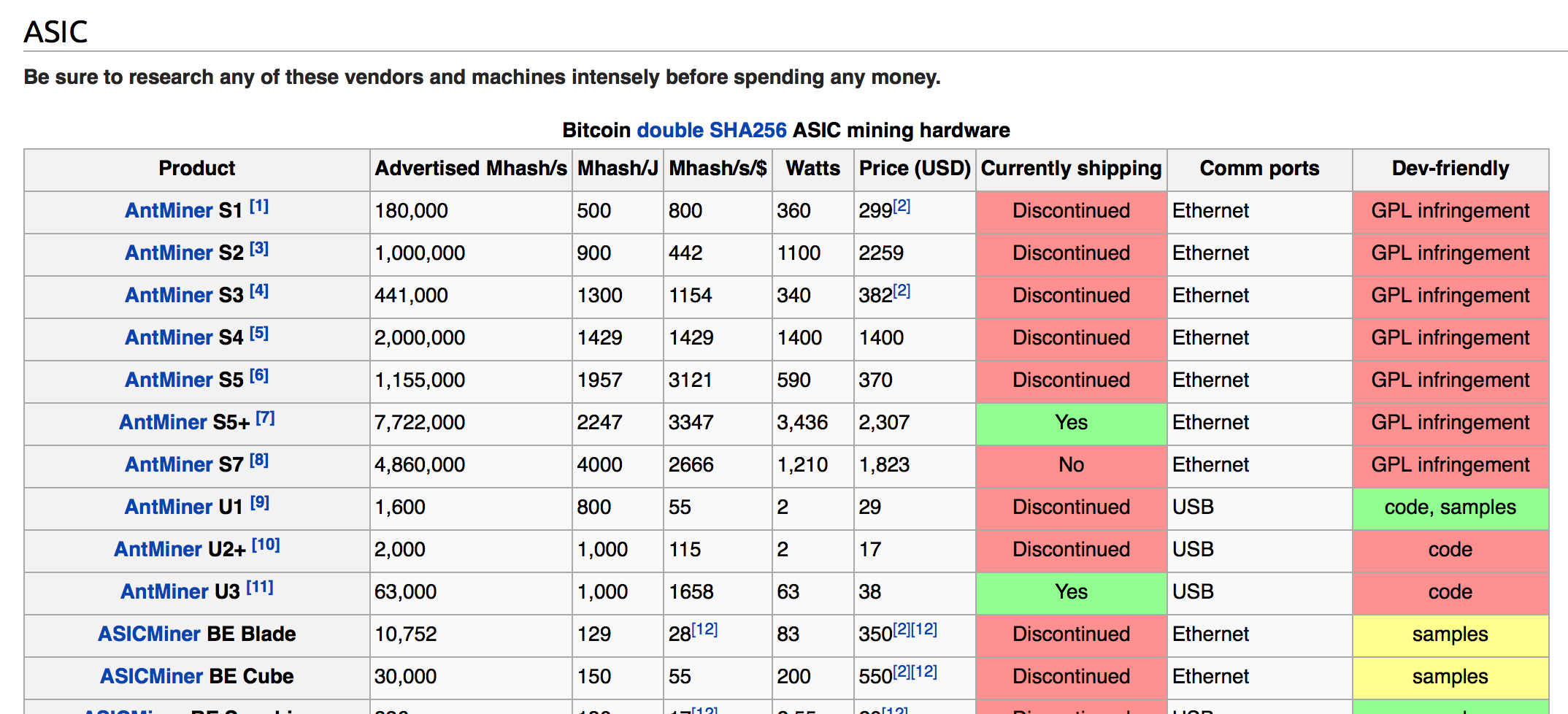 31
Charge
Return PS1:
Red/Pink	- full credit

Purple – one major unsatisfactory issue


Blue – major problems or incomplete
Checkup 2 is Wednesday
covers all readings
classes 1-8, PS1
discussion of Checkup 1
32